Les interopérabilités
Session 8 – Vendredi 16 juin 2023
Antériorités
Nov. 2020 : Interopérabilités avec les fonds de carte IGN
Nov. 2021 : Interopérabilités avec des systèmes tiers : GMAO – BI – Systèmes prédictifs – Drone
Nov. 2022 : Interopérabilité avec les systèmes de prédiction
Session 8 – Les interopérabilités
Interopérabilités avec un serveur cartographique mutualisé
Communes
…
Session 8 – Les interopérabilités
Interopérabilités avec un serveur cartographique mutualisé
Avantages : Disponibilité immédiate en mode SAAS
Session 8 – Les interopérabilités
Interopérabilités avec les fonds de carte IGN
Les services cartographiques OGC de l'IGN
Les principales ressources
Utilisation dans Oasis
Session 8 – Les interopérabilités
Les services cartographiques OGC de l'IGN
Deux grandes catégories :
WMS (Web Map Service) : Obtenir des images de fond de plans
WFS (Web Feature Service) : Obtenir des informations géolocalisées
Interopérabilités – Les fonds de carte IGN
Les principales ressources
WMS : Scan 25, Scan 100, Orthophotos (historique), Cadastre, ....
WFS : Départements, Communes, Cantons, Hydrographie, Réseau routier, Réseau ferré, ....
Interopérabilités – Les fonds de carte IGN
Utilisation dans Oasis
Fonds de plan par défaut d'Oasis-Web
Fonds de plans additionnels : Menu couches
Obtention d'informations en un point donné : Département, Ville, Canton, ....
Interopérabilités – Les fonds de carte IGN
Les fonds de carte IGN dans     OASIS-WEB
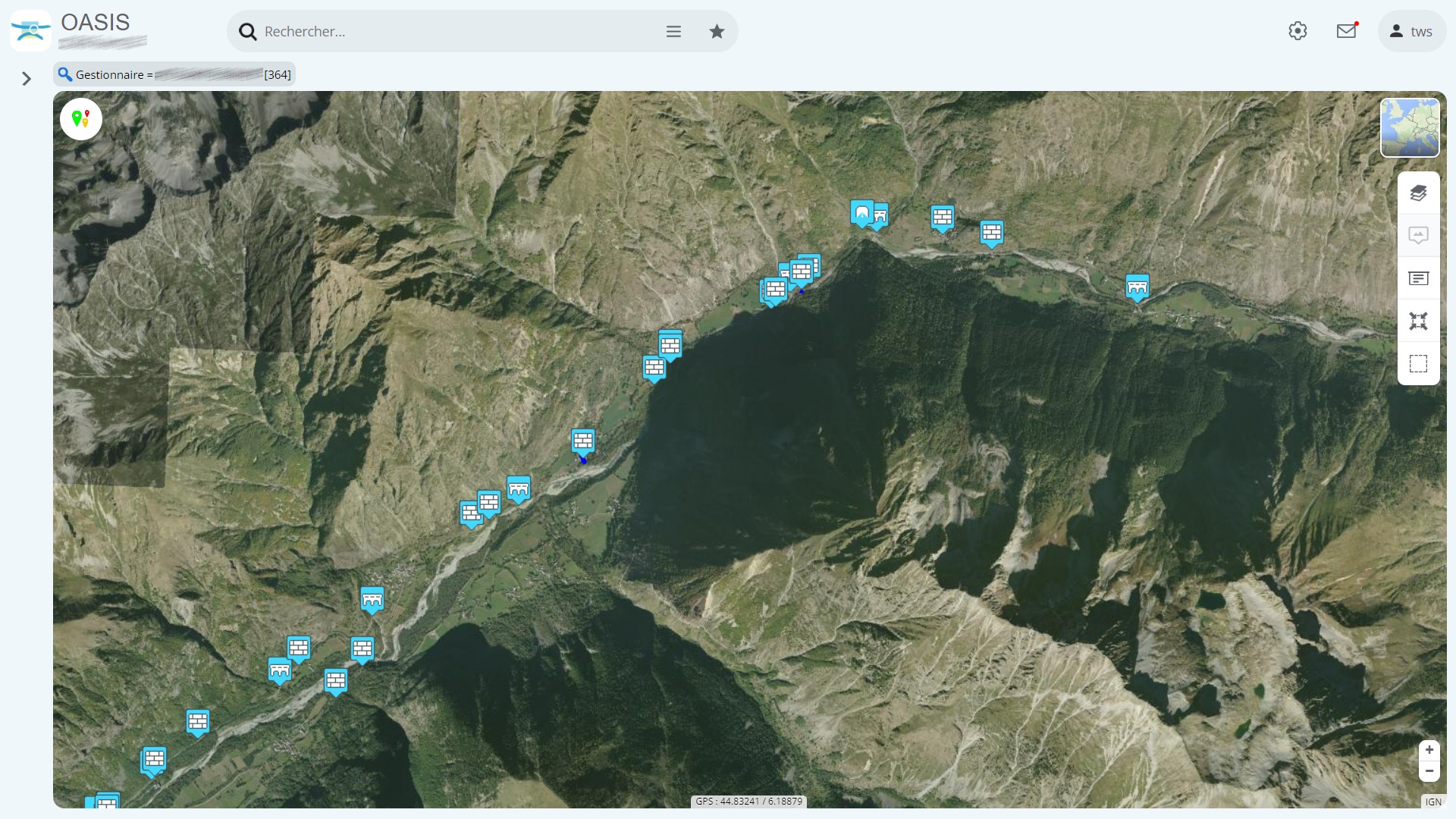 Interopérabilités – Les fonds de carte IGN
Interopérabilité avec les systèmes de prédiction
Grâce à l’historique de visites, on connait l’évolution de l’état des éléments constitutifs de l’ouvrage
On utilise cet historique pour concevoir les actions d’entretien
Manuellement et/ou avec l’aide d’un système prédictif
Session 8 – Les interopérabilités
Exemple 1
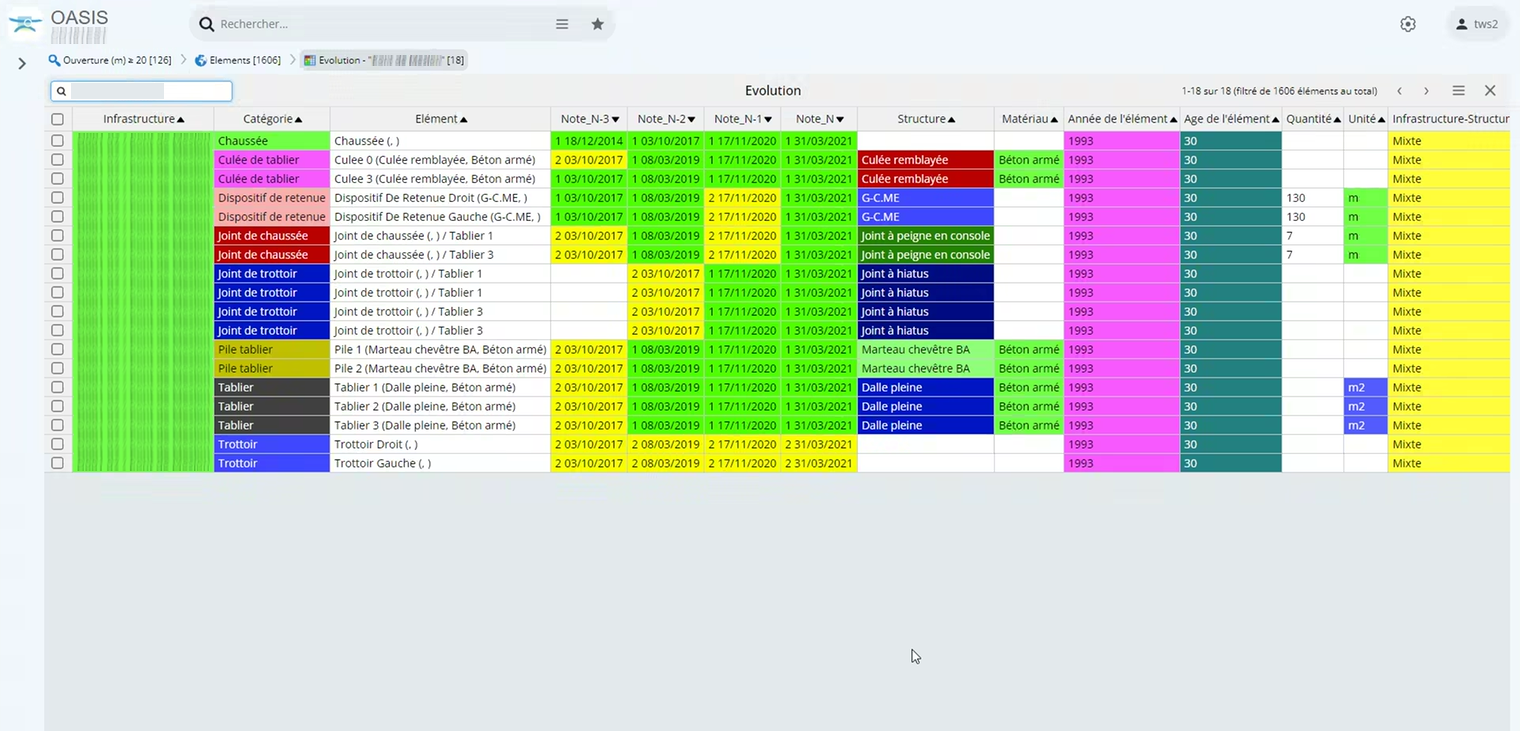 Interopérabilités – Les systèmes de prédiction
Exemple 2
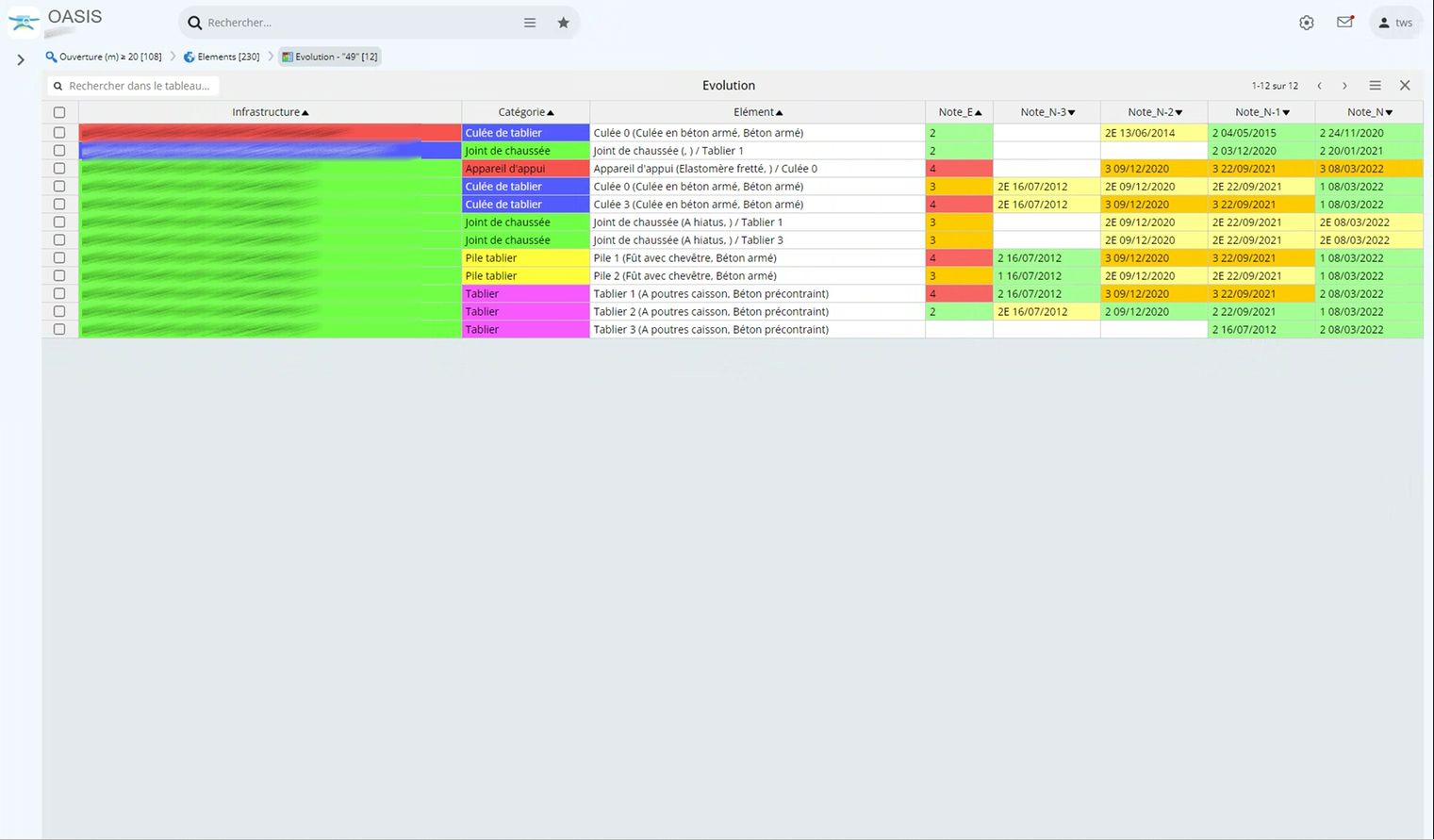 Interopérabilités – Les systèmes de prédiction
Exemple 3
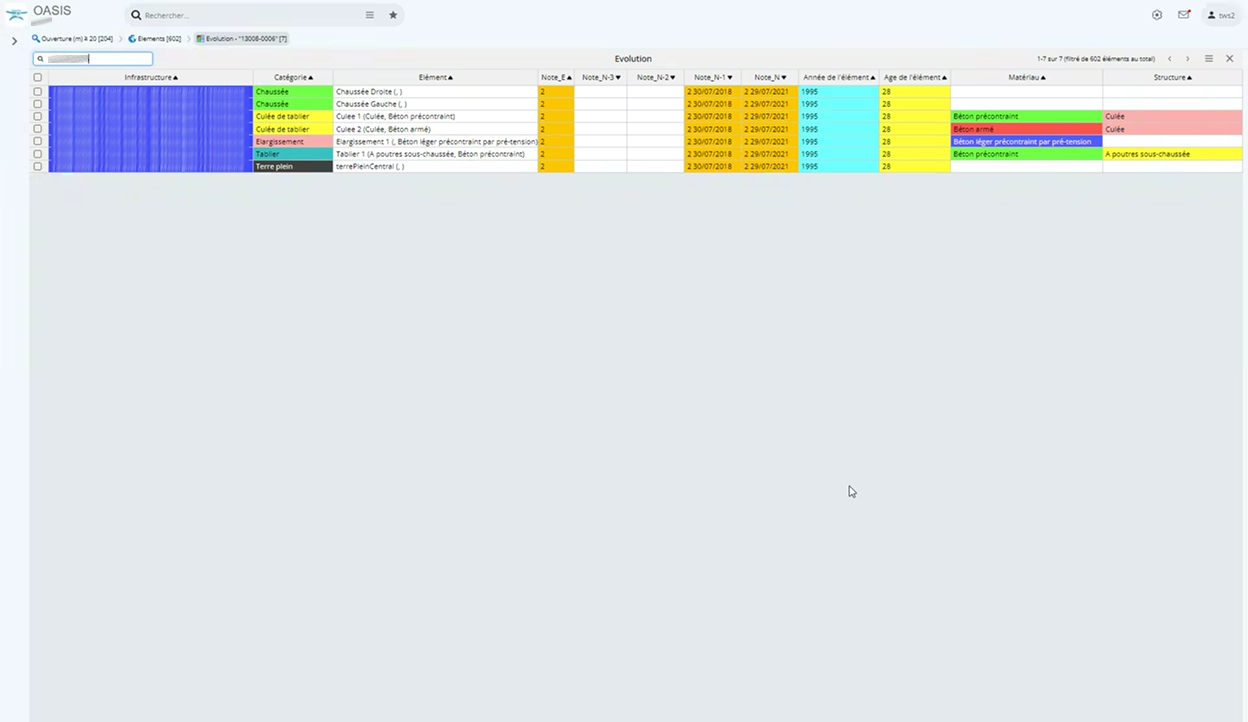 Interopérabilités – Les systèmes de prédiction